Scatter Diagrams & Correlation
Scatter Diagrams & Correlation
SAM
3H Q4
May 2017 1H Q1
Spec 1
3H Q1
June 2018 3H Q1
Spec 2
3H Q5
Nov 2018 2H Q2
SAM 3H Q4
Scatter Diagrams & Correlation
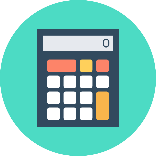 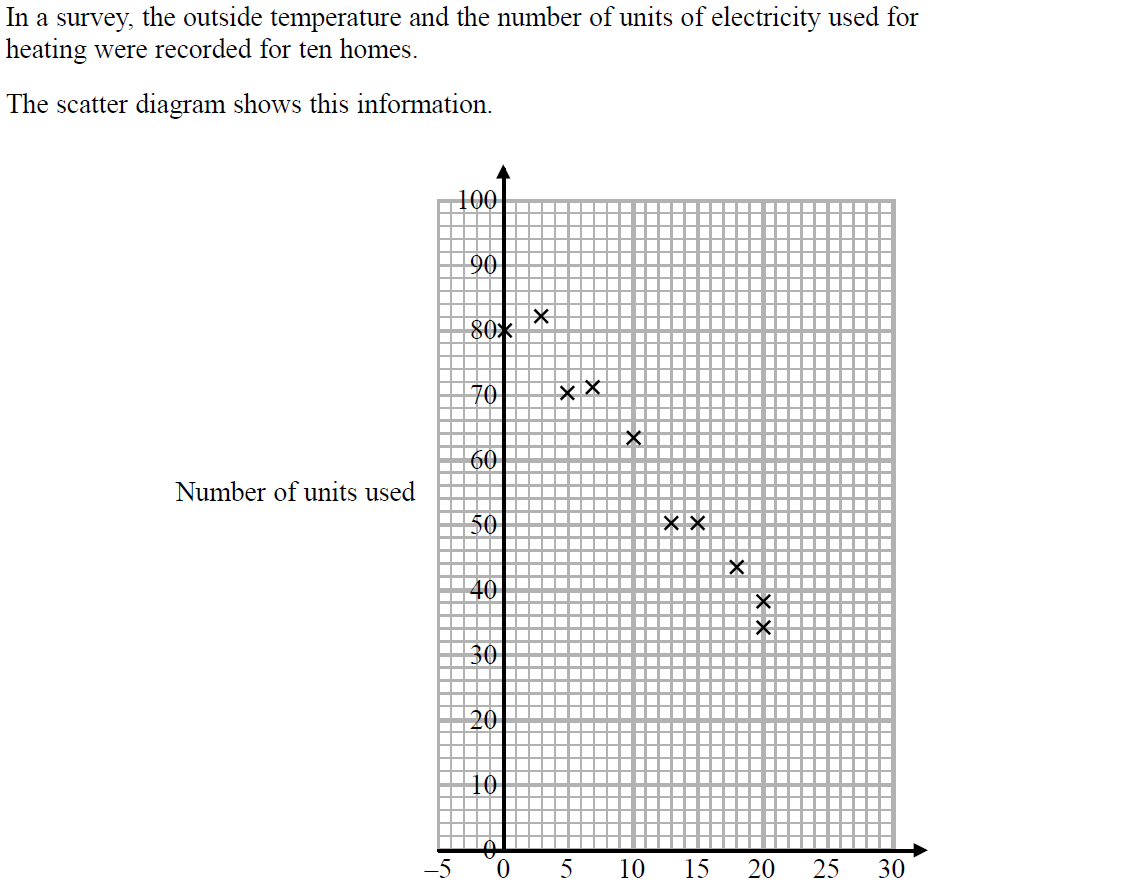 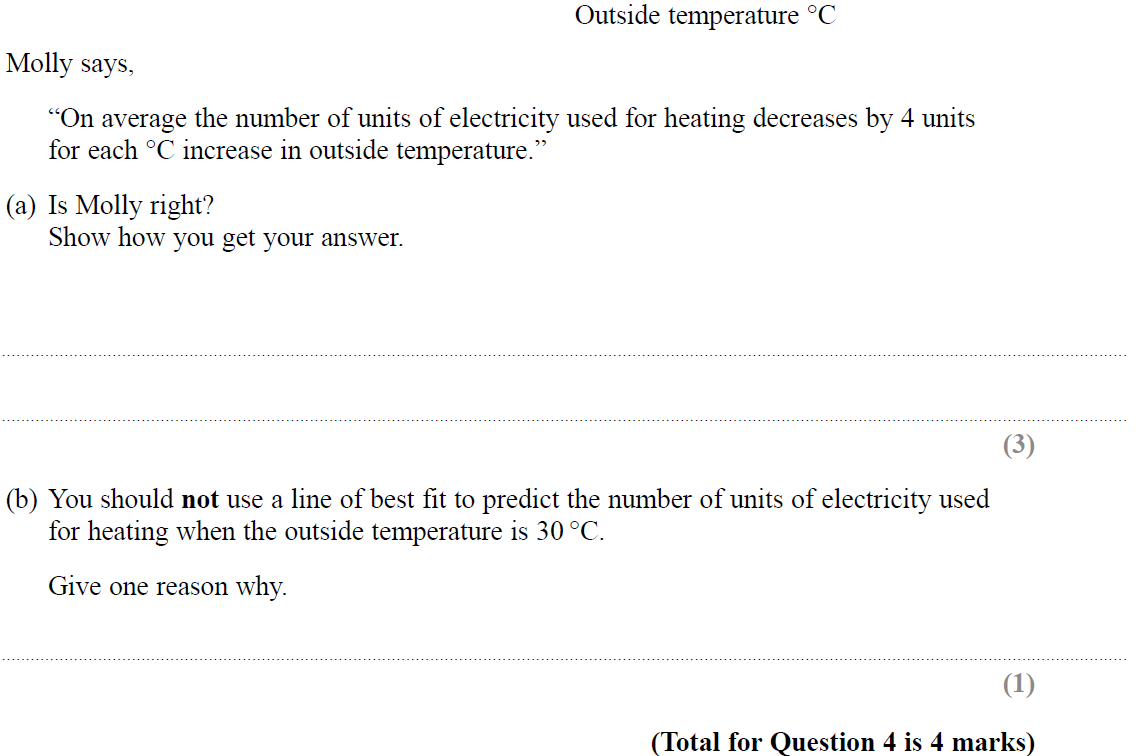 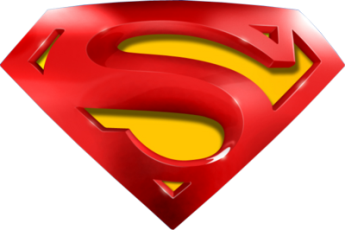 SAM 3H Q4
Scatter Diagrams & Correlation
A
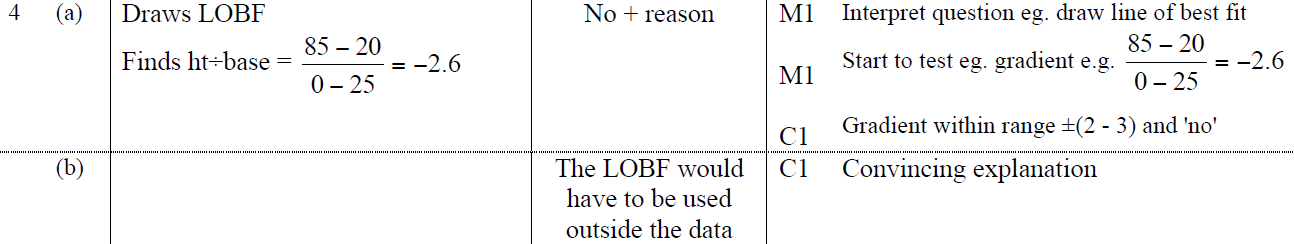 B
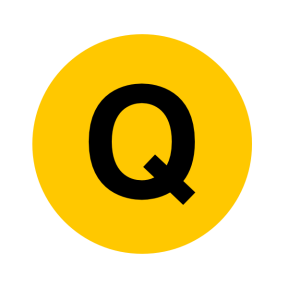 Specimen Set 1 3H Q1
Scatter Diagrams & Correlation
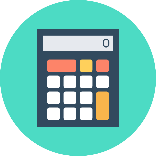 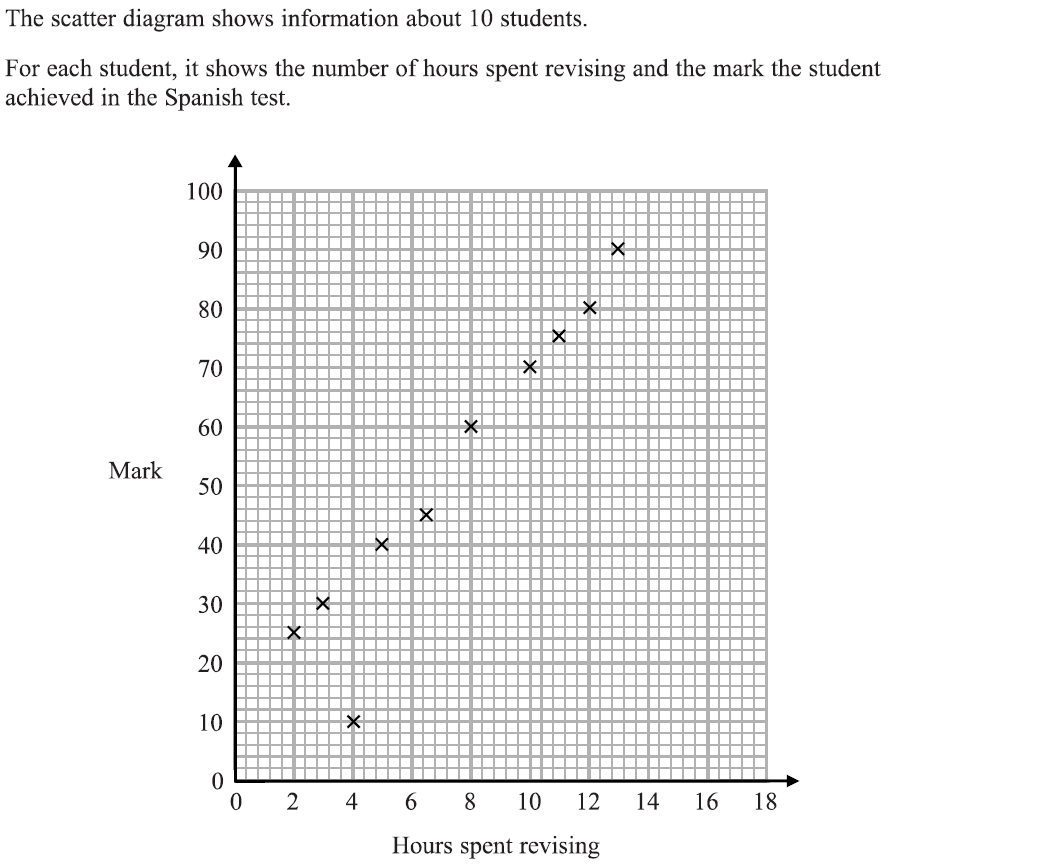 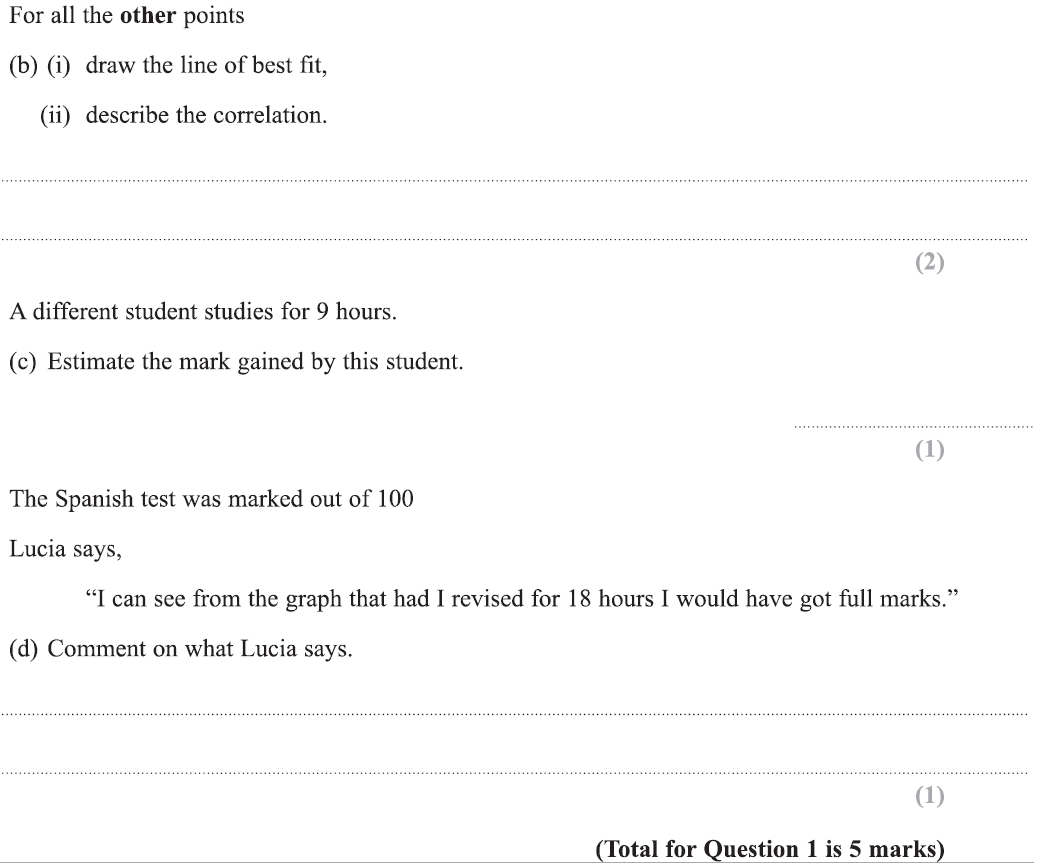 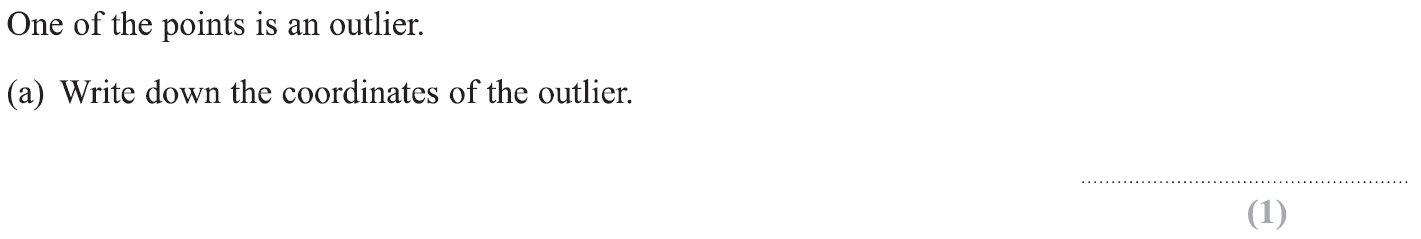 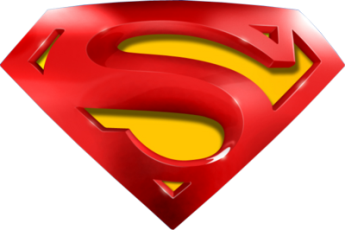 Specimen Set 1 3H Q1
Scatter Diagrams & Correlation
A
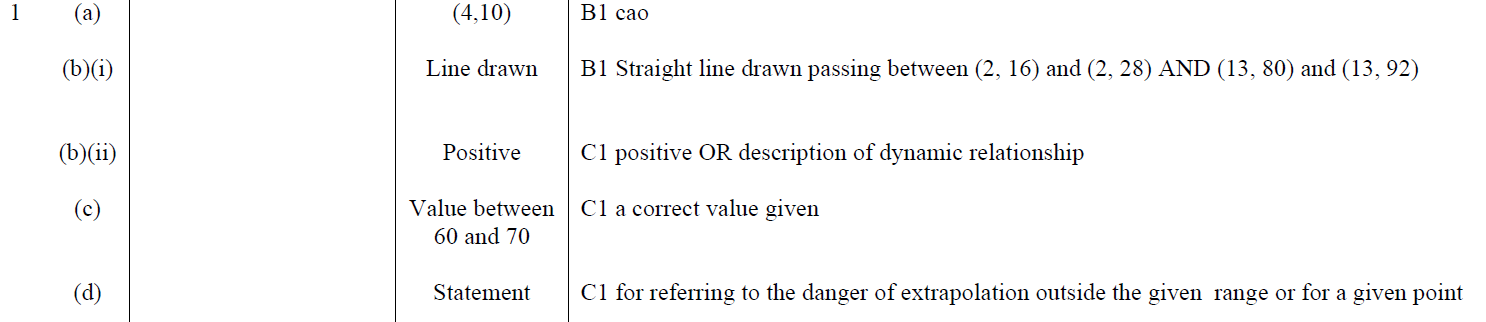 B (i)
B (ii)
C
D
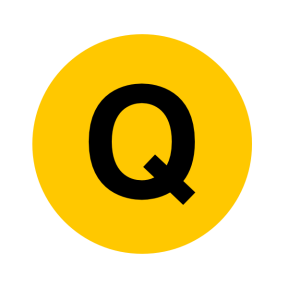 Specimen Set 2 3H Q5
Scatter Diagrams & Correlation
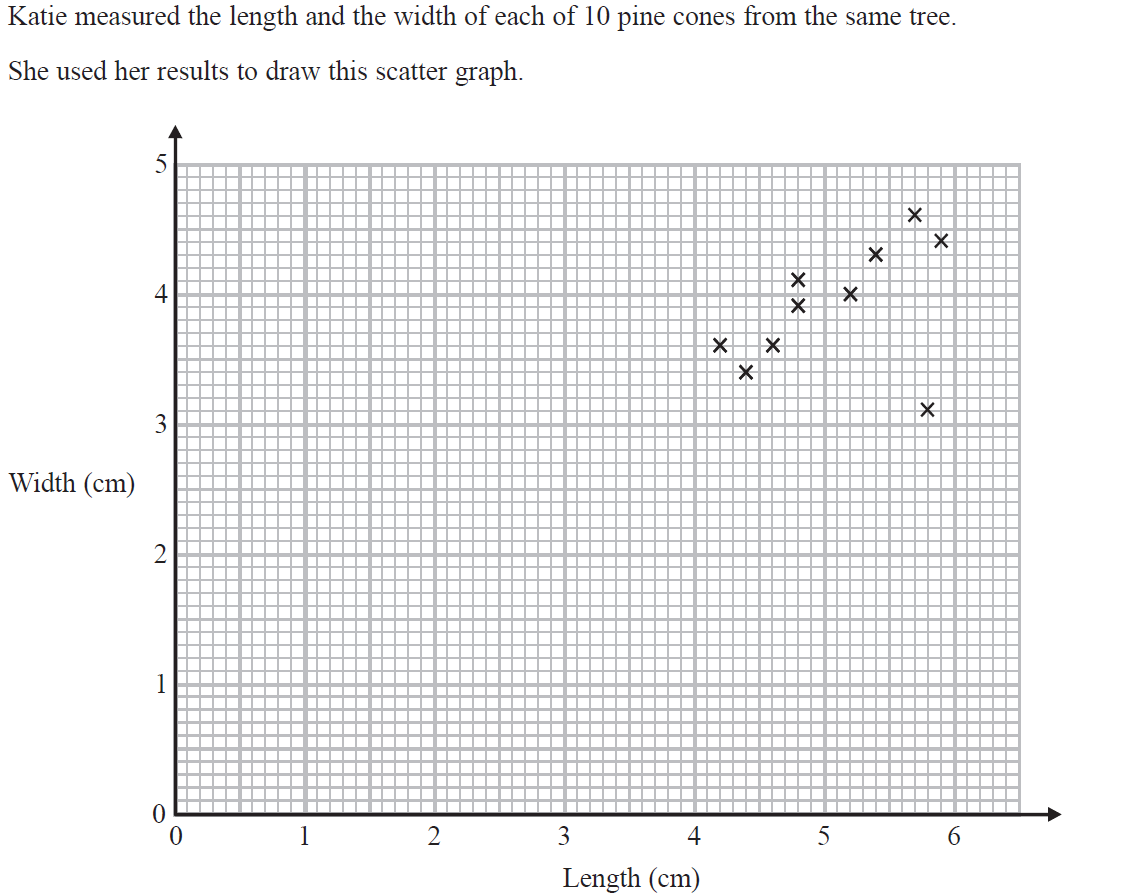 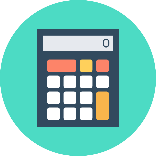 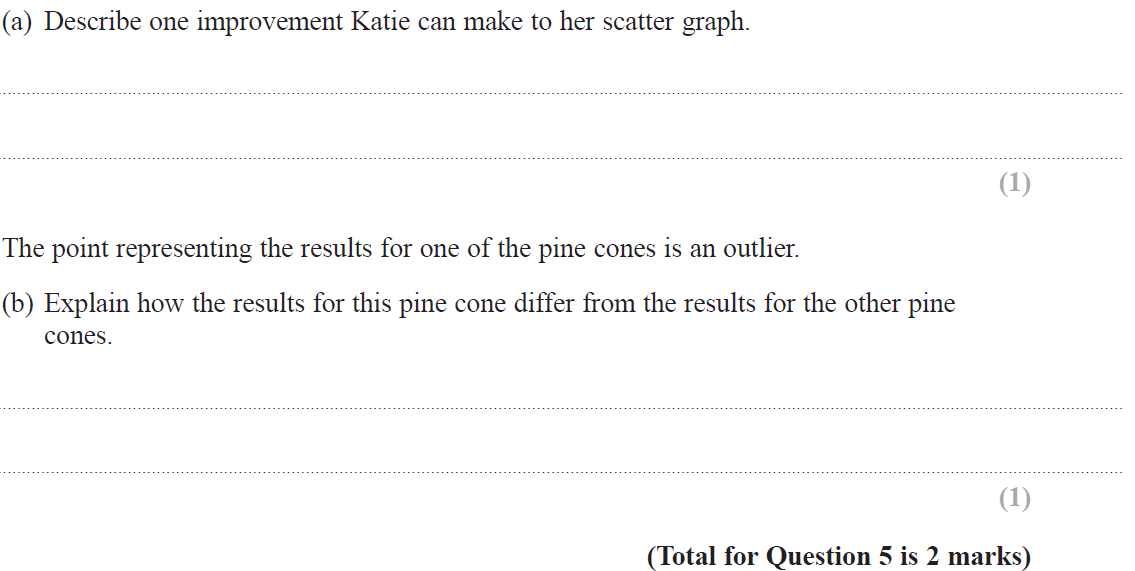 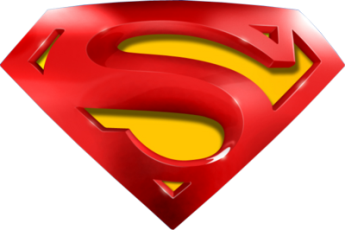 Specimen Set 2 3H Q5
Scatter Diagrams & Correlation
A
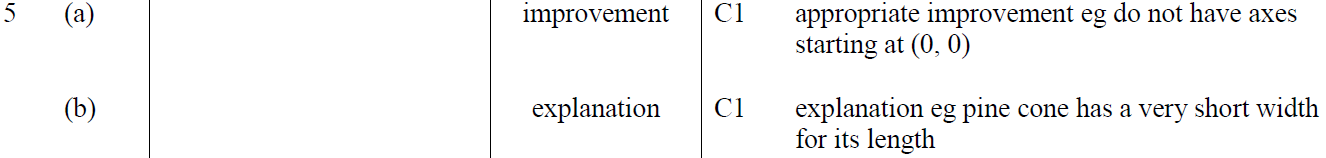 B
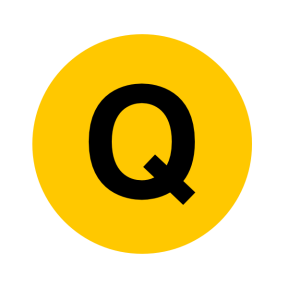 May 2017 1H Q1
Scatter Diagrams & Correlation
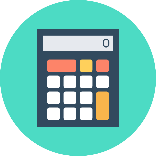 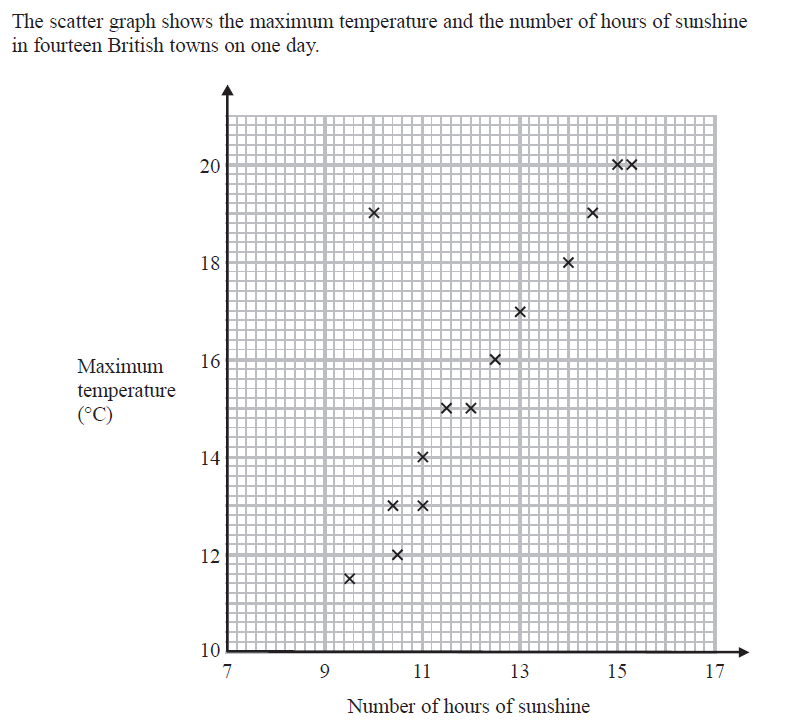 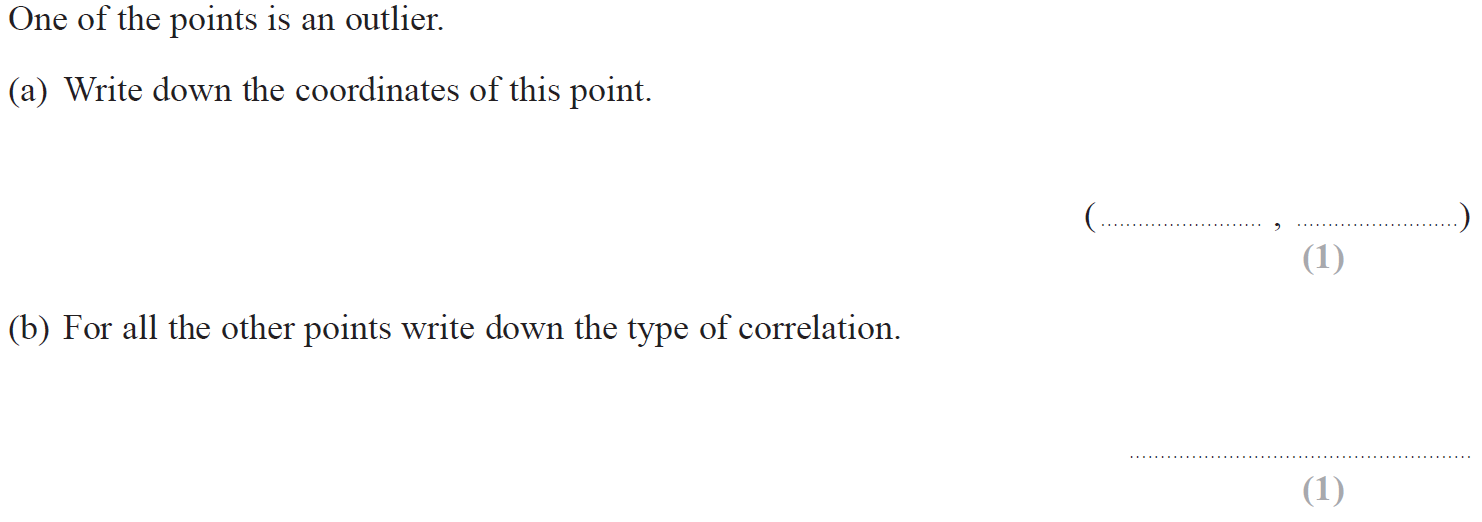 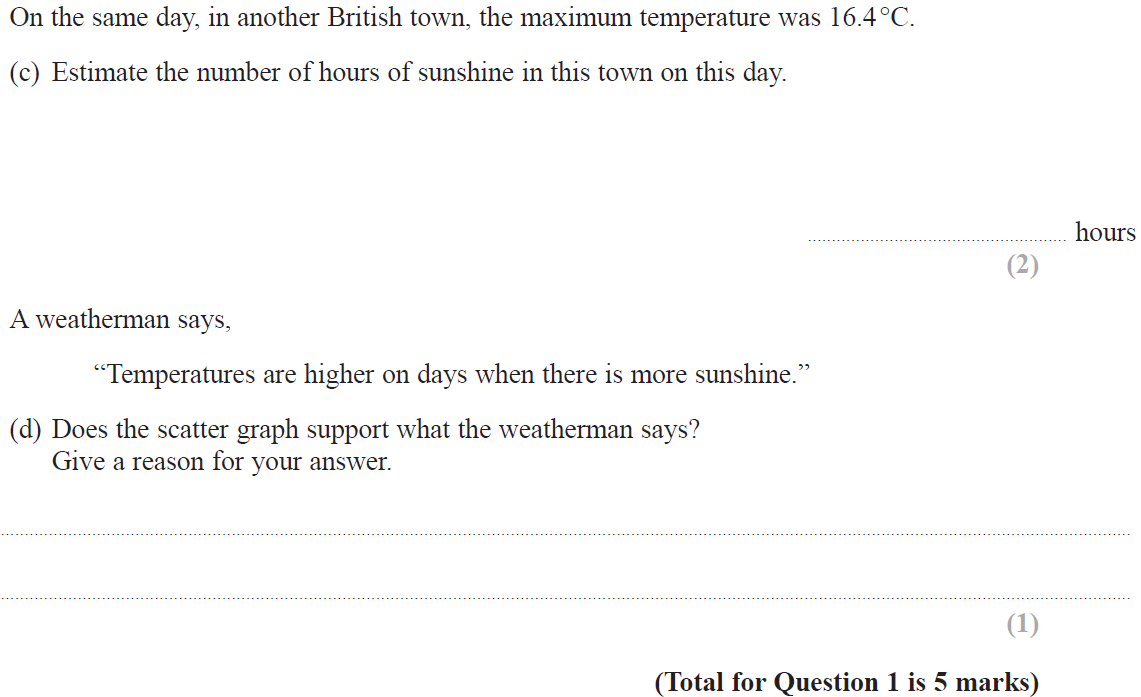 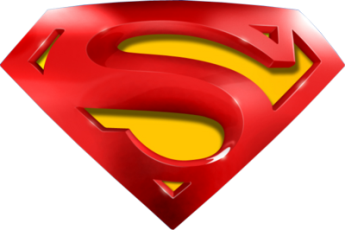 May 2017 1H Q1
Scatter Diagrams & Correlation
A
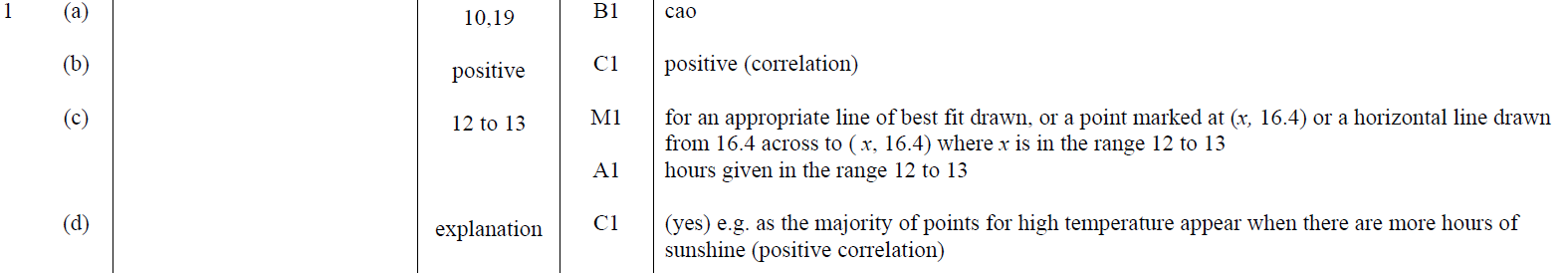 B
C
D
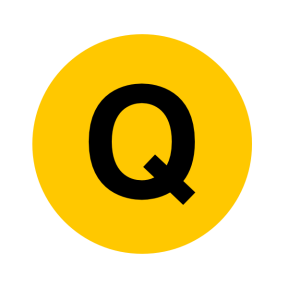 June 2018 3H Q1
Scatter Diagrams & Correlation
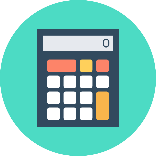 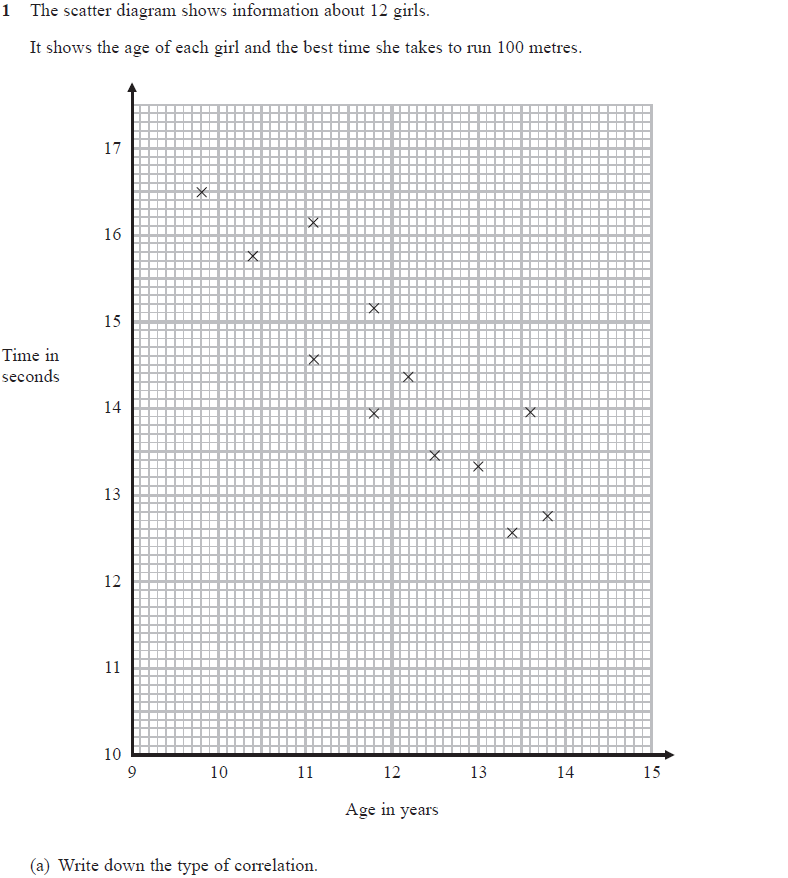 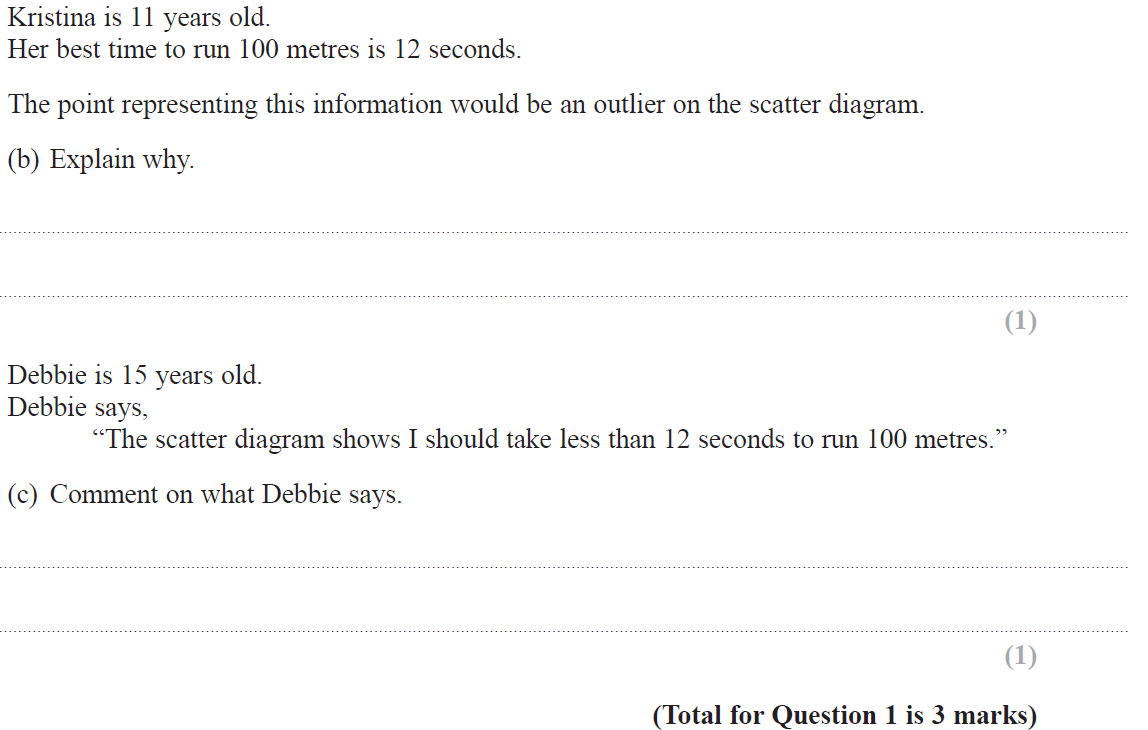 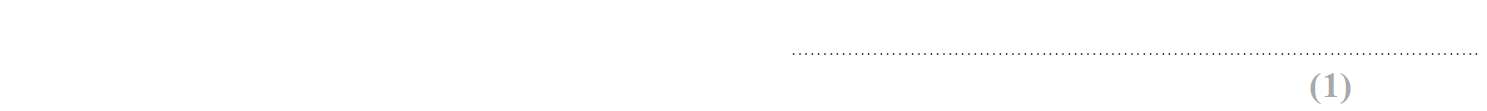 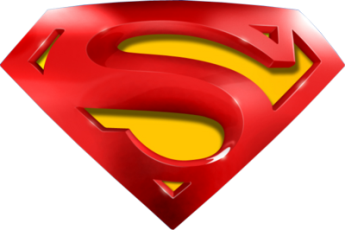 June 2018 3H Q1
Scatter Diagrams & Correlation
A
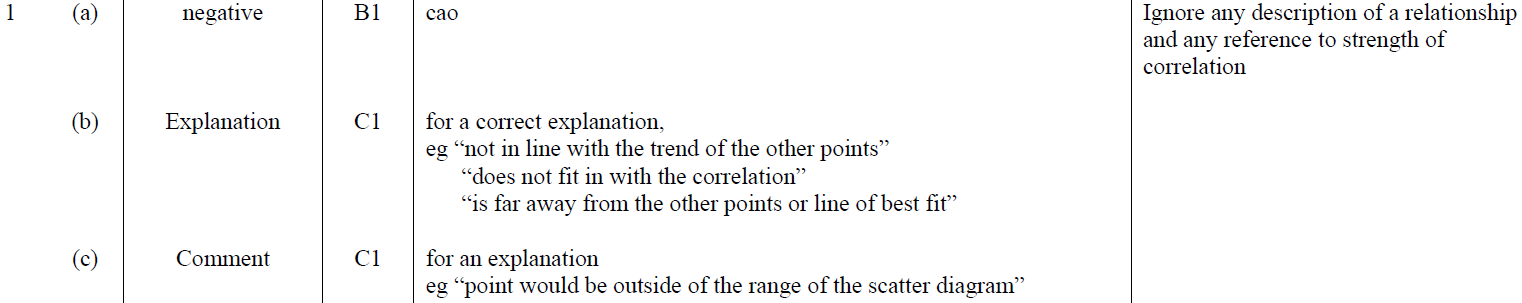 B
C
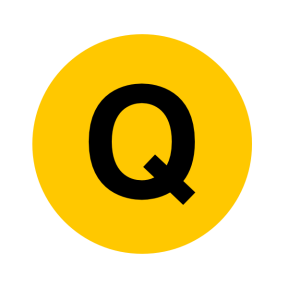 Nov 2018 2H Q2
Scatter Diagrams & Correlation
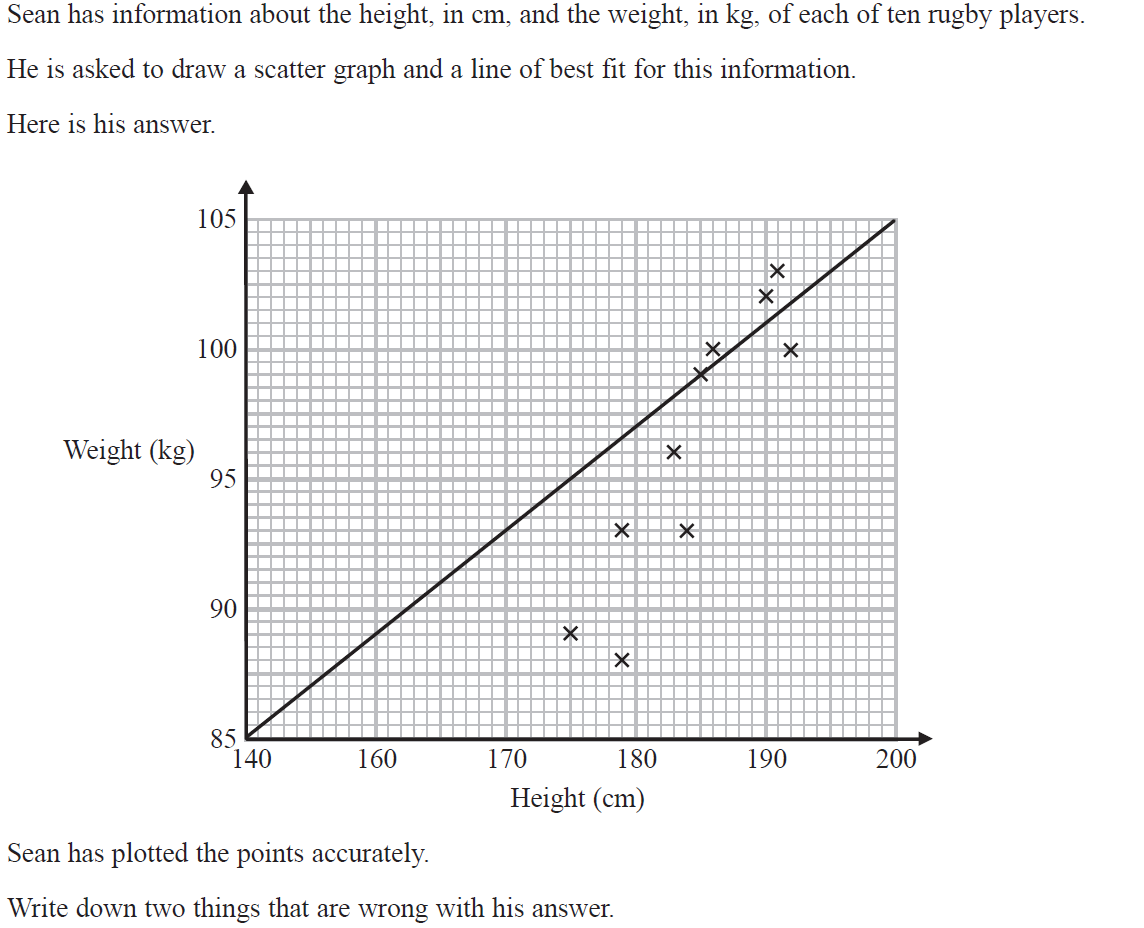 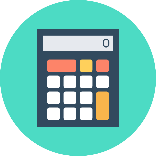 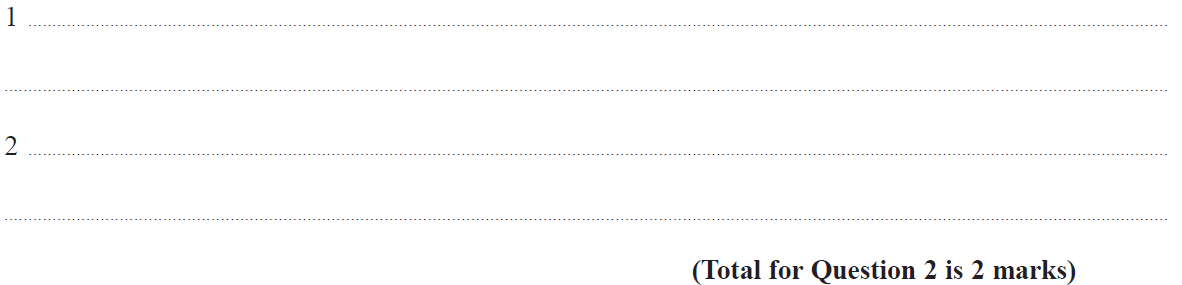 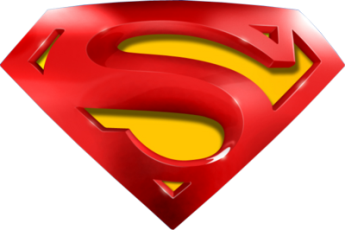 Nov 2018 2H Q2
Scatter Diagrams & Correlation
A
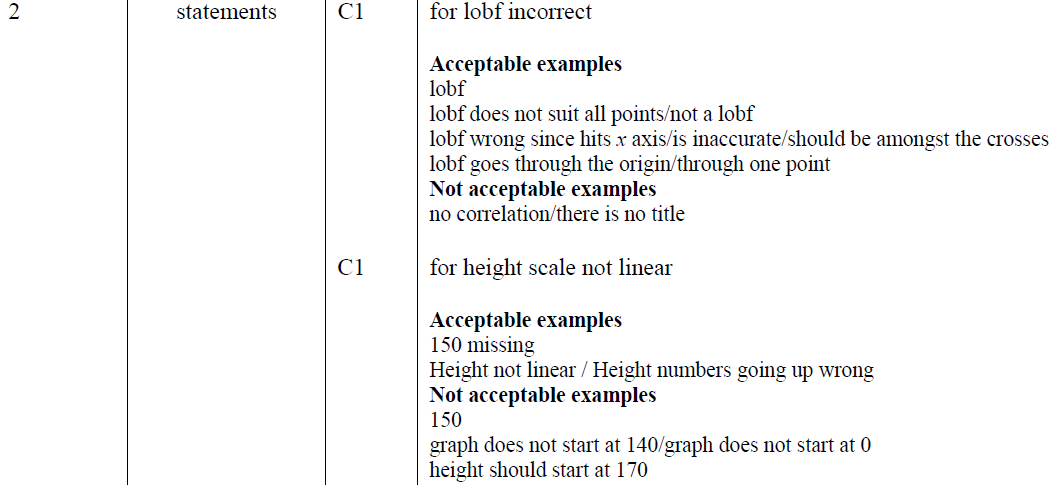 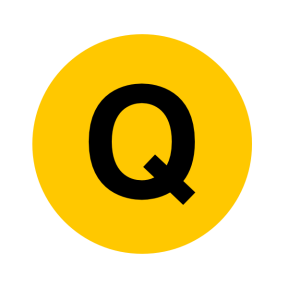